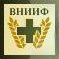 Федеральное государственное бюджетное научное учреждение«Всероссийский научно-исследовательский институт фитопатологии (ФГБНУ ВНИИФ)
Государственная итоговая аттестация аспирантов
 в 2020 году
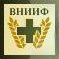 Нормативные документы, регулирующие порядок проведения государственной итоговой аттестации (ГИА)
Федеральный закон Российской Федерации от 29.12.2012 г. № 273-Фз «Об образовании в Российской Федерации»;
Федеральные государственные образовательные стандарты высшего образования (уровень подготовки кадров высшей квалификации);
Приказ Министерства образования и науки Российской Федерации от 18.03.2016 г. № 227 «Об утверждении порядка проведения государственной итоговой аттестации по образовательным программам высшего образования – программам подготовки научно-педагогических кадров в аспирантуре (адъюнктуре), программам ординатуры, программам ассистентуры-стажировки»;
Постановление Правительства Российской Федерации от 24.09.2013 г. № 842 «О порядке присуждения ученых степеней»;
Приказ Министерства образования и науки РФ от 10 ноября 2017 г. № 1093 “Об утверждении Положения о совете по защите диссертаций на соискание ученой степени кандидата наук, на соискание ученой степени доктора наук”;
Программа Государственной итоговой аттестации выпускников аспирантуры ФГБНУ ВНИИФ;
 Положение  о порядке проведения государственной итоговой аттестации по образовательным программам высшего образования – программам подготовки научно-педагогических кадров в аспирантуре ФГБНУ ВНИИФ (приняты Ученым советом  16.01.2020 г.).
Цели и задачи  государственной итоговой аттестации
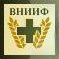 Целью проведения  государственной итоговой аттестации является определение соответствия результатов освоения обучающимися основной образовательной программы аспирантуры соответствующим требованиям ФГОС ВО.

Основной задачей государственной итоговой аттестации является выявление уровня подготовленности выпускника к самостоятельной научно - исследовательской и преподавательской работе и ее оценка.
Программа государственной итоговой аттестации ФГБНУ ВНИИФ
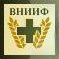 Программа государственной итоговой аттестации содержит:
 компетентностную  характеристику выпускника аспирантуры;
программу государственного экзамена (форму проведения, тематическое содержание тестовых заданий по трем дисциплинам, списки рекомендуемой литературы, критерии оценки ответа аспиранта в ходе государственного экзамена);
требования к содержанию, оформлению  и порядку представления научного доклада о результатах проведенной научно-квалификационной работы (диссертации);
критерии оценивания научного доклада.
Допуск к государственной итоговой аттестации
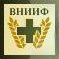 К государственной итоговой аттестации допускаются аспиранты:
не имеющие академических задолженностей; 
 в полном объеме выполнившие учебный план по образовательной программе аспирантуры (в т.ч. имеющие необходимое количество статей в журналах из списка ВАК).
Формы проведения государственной итоговой аттестации
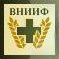 Государственный экзамен
Научный доклад об основных результатах научно-квалификационной работы (НКР)
Проводится по  дисциплинам, результаты освоения которых имеют определяющее значение для профессиональной деятельности выпускников:
- Защита растений;
  - Методология;
         - Педагогика и психология     
 (20 билетов по 3 вопроса). Экзамен  проводится  в устной форме по билетам
Подготовленная НКР должна соответствовать критериям, установленным для диссертации на соискание ученой степени кандидата наук и оформлена в соответствии с требованиями Министерства науки и высшего образования РФ 
Рекомендуемый объем научного доклада составляет     1-1,5  печатного листа (40-60 тыс. знаков с пробелами или 16-24 страницы текста формата А4)
Все вместе -  государственные итоговые аттестационные испытания.
Результаты каждого государственного аттестационного испытания оцениваются  оценками «отлично», «хорошо», «удовлетворительно», «неудовлетворительно». Аспиранты, получившие по результатам экзамена оценку «неудовлетворительно», не допускаются к представлению научного доклада.
Особенности проведения государственной итоговой аттестации
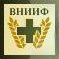 При наличии объективных уважительных причин, препятствующих аспирантам и членам государственной экзаменационной комиссии (ГЭК) лично присутствовать в Институте, в 2020 году  государственная аттестационная комиссия проводится с использованием дистанционных образовательных технологий.
Государственная аттестационная комиссия проводится на русском языке.
Обучающимся и лицам, привлекаемым к государственной аттестационной комиссии, во время проведения государственных аттестационных испытаний запрещается иметь при себе и использовать средства связи и другие технические средства.
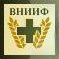 Требования к научно-квалификационной работе (диссертации)
В соответствии с Постановлением Правительства Российской Федерации от 24.09.2013 № 842 «О порядке присуждения ученых степеней» и с Приказом Министерства образования и науки РФ от 10 ноября 2017 г. № 1093 “Об утверждении Положения о совете по защите диссертаций на соискание ученой степени кандидата наук, на соискание ученой степени доктора наук» :
Научно-квалификационная работа (диссертация) должна содержать решение научной задачи, либо новые научно обоснованные технические или технологические разработки, имеющие значение для развития соответствующей отрасли и знаний страны;
Научно-квалификационная работа (диссертация) должна быть написана автором самостоятельно, обладать внутренним единством содержать новые научные результаты и свидетельствовать о личном вкладе автора в науку;
Основные научные результаты научно-квалификационной работы (диссертации) должны быть опубликованы в рецензируемых научных изданиях;
 Научно-квалификационная работа (диссертация) оформляется в виде рукописи и имеет следующую структуру: а) титульный лист; б) оглавление; в) текст диссертации, включающий в себя введение, основную часть, заключение, список литературы.
Требования к научному  докладу об основных результатах                       подготовленной научно-квалификационной работы (диссертации)
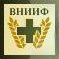 Научный доклад содержит основные результаты подготовленной научно-квалификационной работы (диссертации);
Целью представления научного доклада является комплексная оценка сформированности у выпускника универсальных, общепрофессиональных и профессиональных компетенций в рамках освоения образовательной программы аспирантуры, определяющих его подготовленность к  научно-исследовательской деятельности и успешному  решению профессиональных задач на современном уровне; 
В научном докладе должны быть кратко изложены обоснование актуальности темы научно-квалификационной работы (диссертации), цели и задачи работы,  общая характеристика объекта и методов исследования, научная новизна, теоретическая и практическая значимость полученных результатов, рекомендации и перспективы дальнейшей разработки темы, личный вклад аспиранта в проведенное исследование. Список публикаций, в которых отражены основные результаты научно-квалификационной работы (диссертации).
Представление научного доклада об основных результатах научно-квалификационной работы (диссертации)
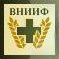 Представление научного доклада об основных результатах подготовленной научно-квалификационной работы (диссертации) проводится в форме презентации на открытом заседании ГЭК с участием не менее 2/3 ее состава, при обязательном присутствии председателя комиссии.
 Результаты подготовки и представления научного доклада об основных результатах научно-квалификационной работы (диссертации) определяются оценками «отлично», «хорошо», «удовлетворительно», «неудовлетворительно».                                             
 Критерии оценивания:
структура и оформление работы;
уровень теоретической и практической подготовки аспиранта;
обоснованность использованных методов исследования и полученных результатов;
презентация работы и владение навыками представления результатов;
умение аргументированно защищать положения, планируемые выноситься на защиту.
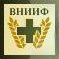 Подготовка и план проведения  государственной итоговой аттестации
Права аспиранта
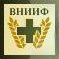 По результатам государственных итоговых аттестационных испытаний обучающийся имеет право подать апелляцию: 
- о нарушении установленной процедуры проведения ГИА;
 - о  несогласии с результатами государственного экзамена;  
Инвалиды имеют право на создание специальных условий при проведении ГИА. 

 Заседание апелляционной комиссии проходит не позднее 2 рабочих дней со дня подачи апелляции.  Апелляция подается не позднее следующего рабочего дня после объявления результатов ГИА.
Форс-мажорные обстоятельства
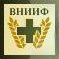 Лица, не прошедшим ГИА по уважительным причинам (временная нетрудоспособность, исполнение общественных или государственных обязанностей, вызов в суд, транспортные проблемы (отмена рейса, отсутствие билетов), погодные условия), могут пройти ГИА в течение 6 месяцев после завершения государственной итоговой аттестации, в соответствии с предъявленным аспирантом медицинским заключением или другим документом, подтверждающим причину его отсутствия.
Аспиранты, не прошедшие одно государственное аттестационное испытание по уважительной причине, допускаются к сдаче следующего государственного аттестационного испытания (при его наличии).
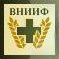 Успешное прохождение государственной итоговой аттестации является основанием для выдачи:
Диплома об окончании аспирантуры с присвоением квалификации «Исследователь. Преподаватель – исследователь»; 
  Заключения на диссертационную работу, в соответствии с               пунктом 16 Положения о присуждении ученых степеней, утвержденного постановлением Правительства РФ от 24.09.2013г. № 842 (с изменениями и дополнениями) выдается по заявлению выпускника. 
Не прошедшие ГИА (не сдавшие государственный экзамен или не защитившие доклад об основных результатах подготовленной научно-квалификационной работы (диссертации), не прошедшие государственное аттестационное испытание в связи с неявкой на него по неуважительной причине, освоившие часть программы аспирантуры получают справку об обучении.
Диплом об окончании аспирантуры (образец)
Благодарим за внимание!